13.1 Health and its Failure
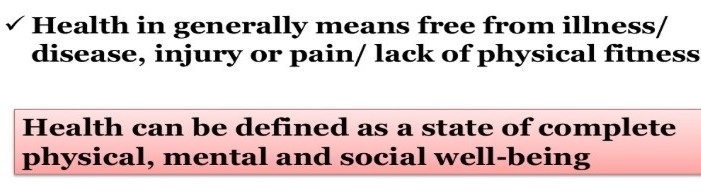 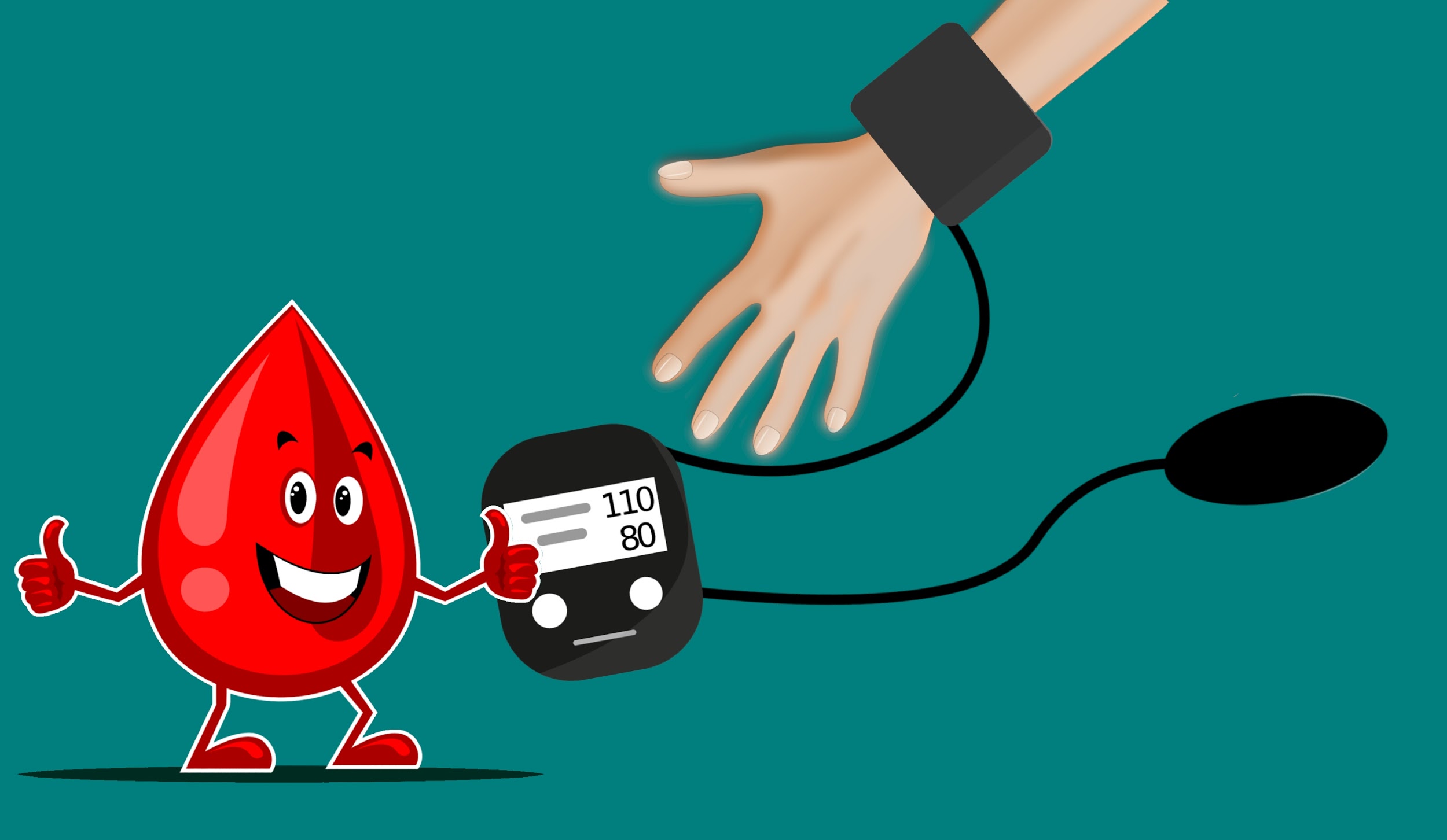 Factors to achieve good health
Balanced diet
Proper exercise
Good hygiene and
       Cleanliness
Freedom from 
Stress:
healthy family  relations
presence of friends to share 
sufficient sleep
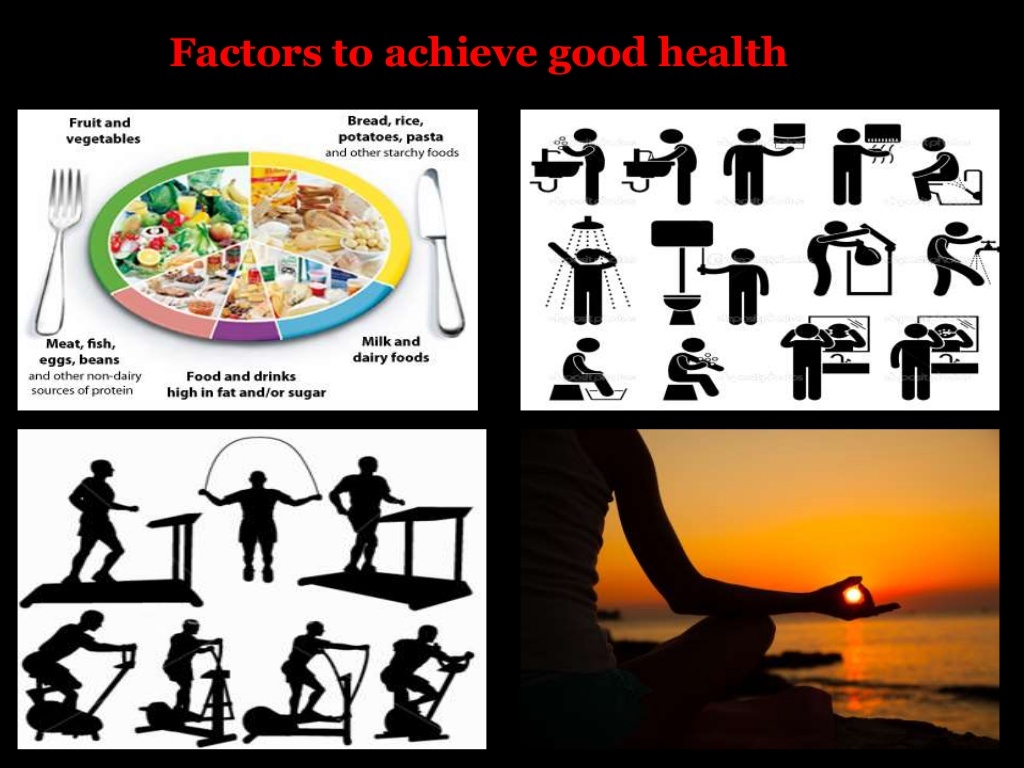 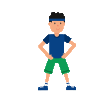 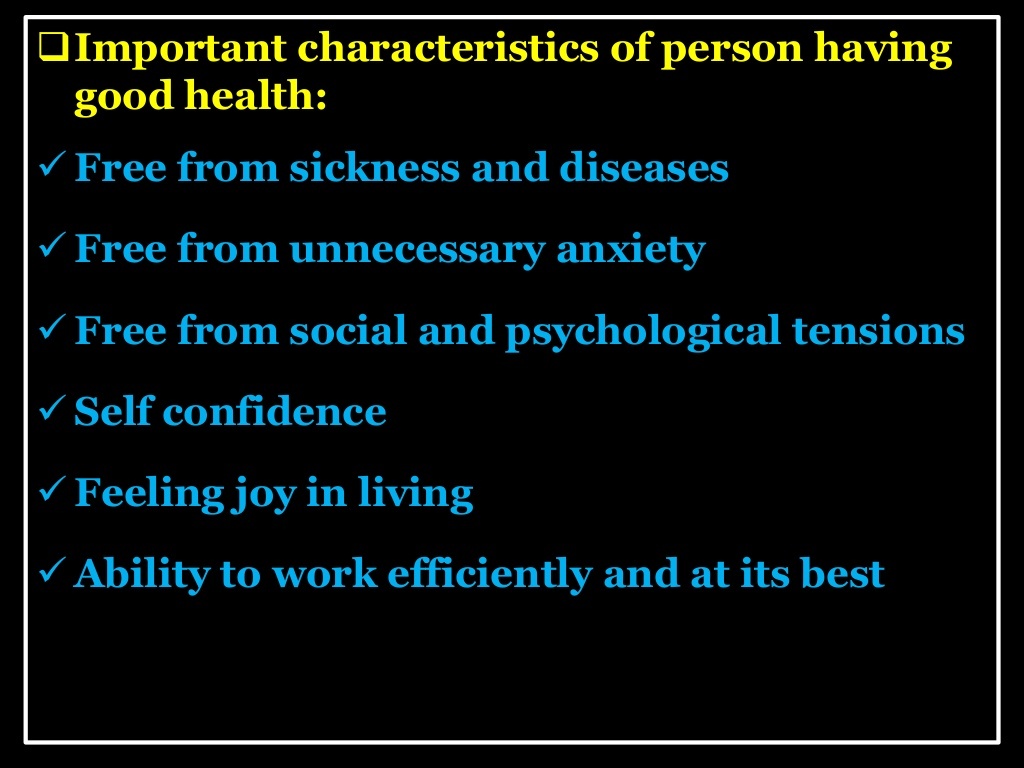 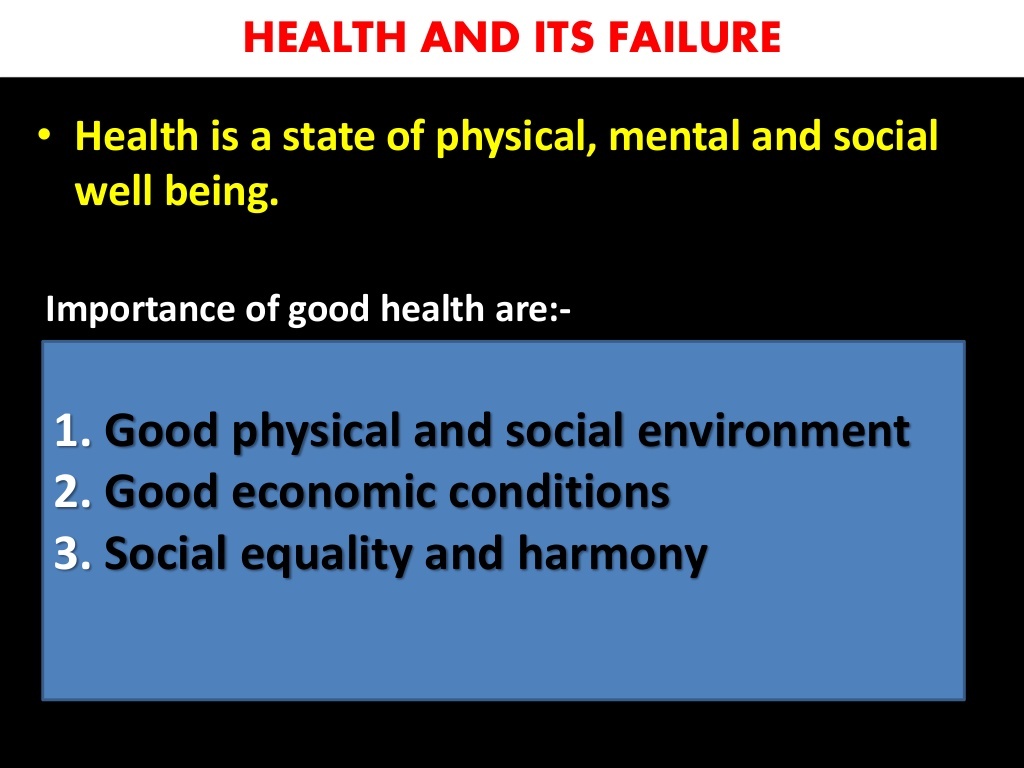 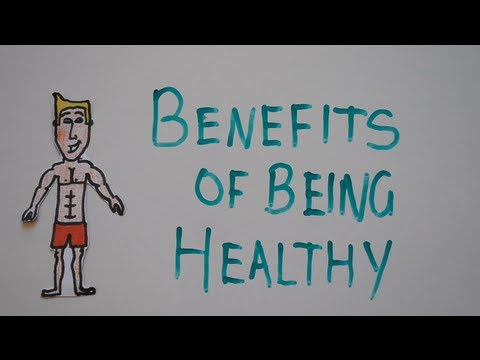 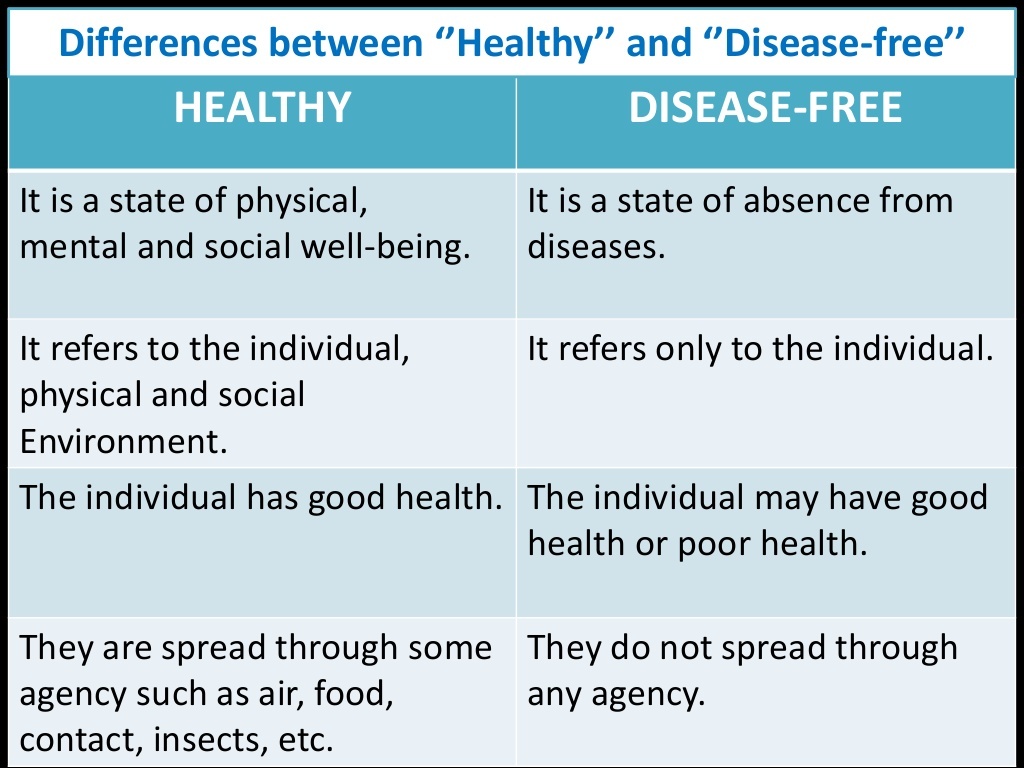 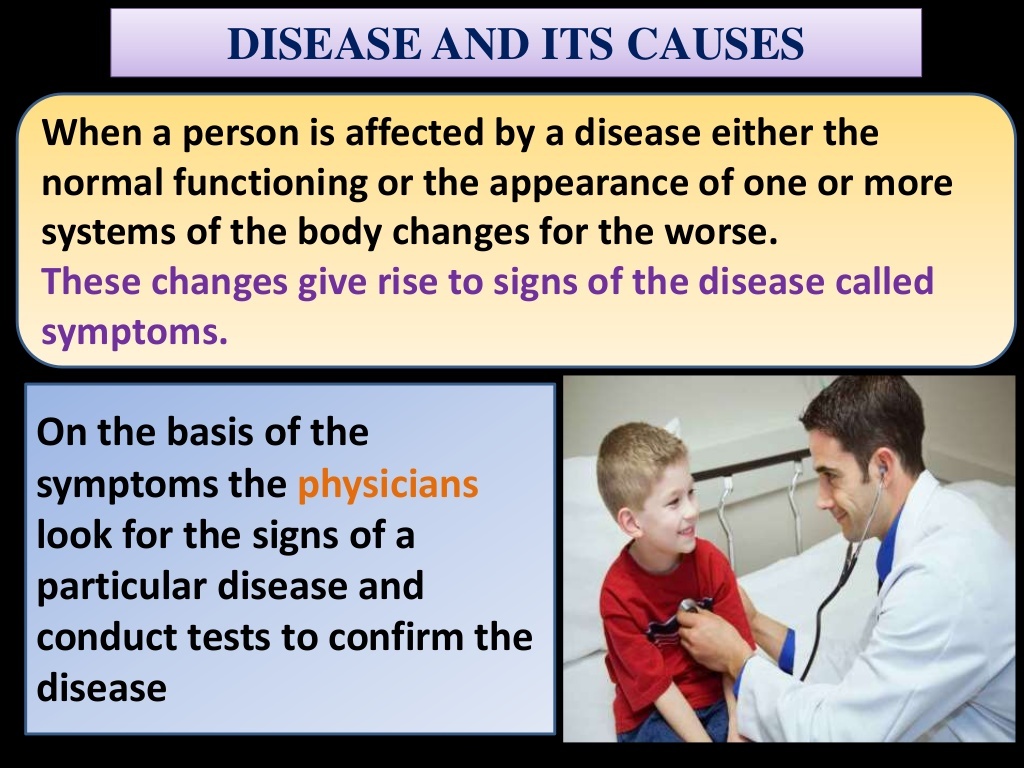 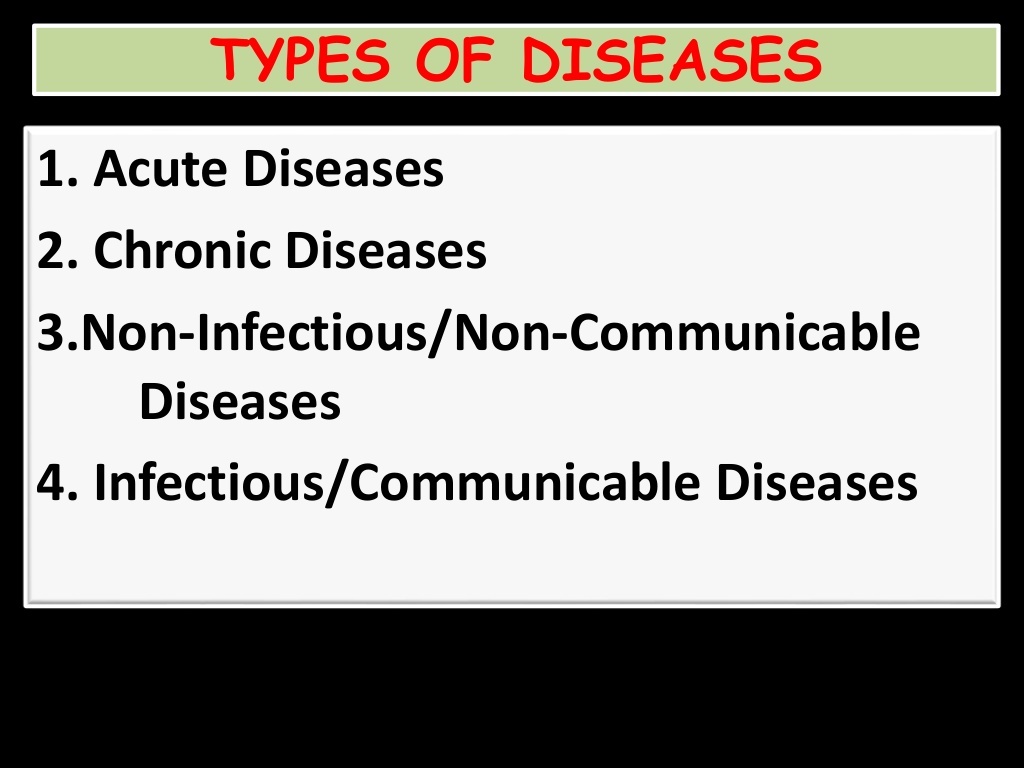 /Contagious
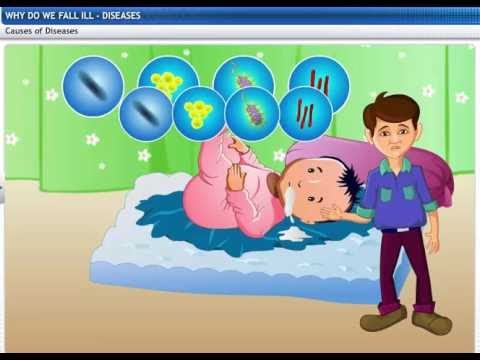 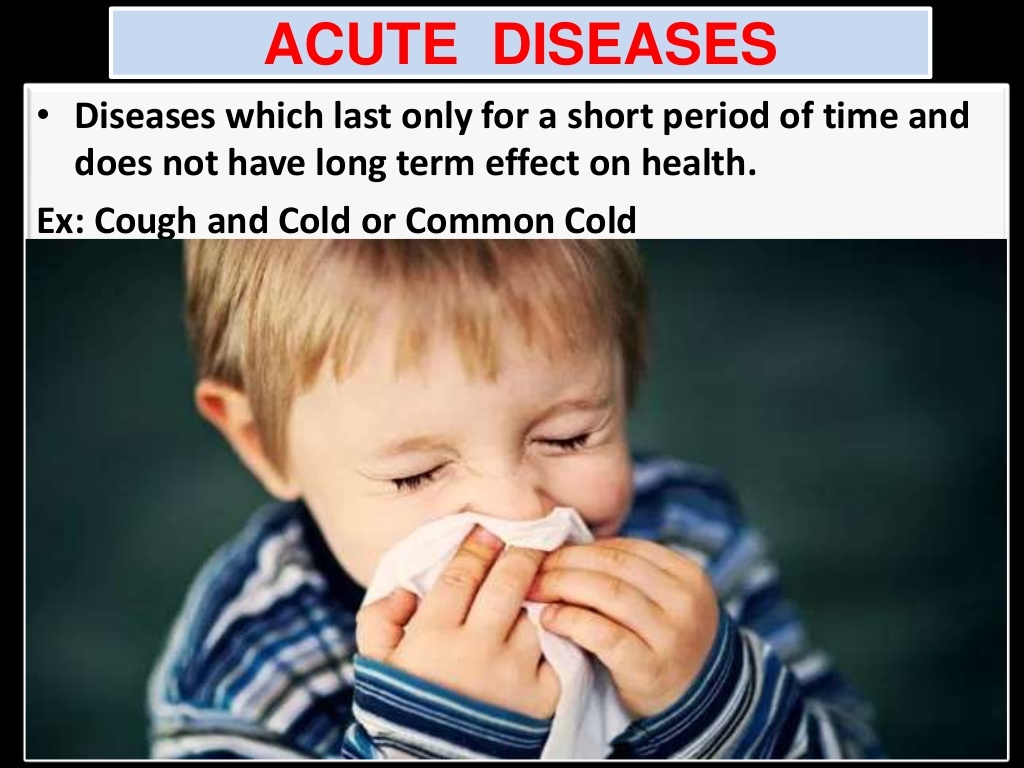 [Speaker Notes: What are acute diseases? They are the diseases which are of short duration.]
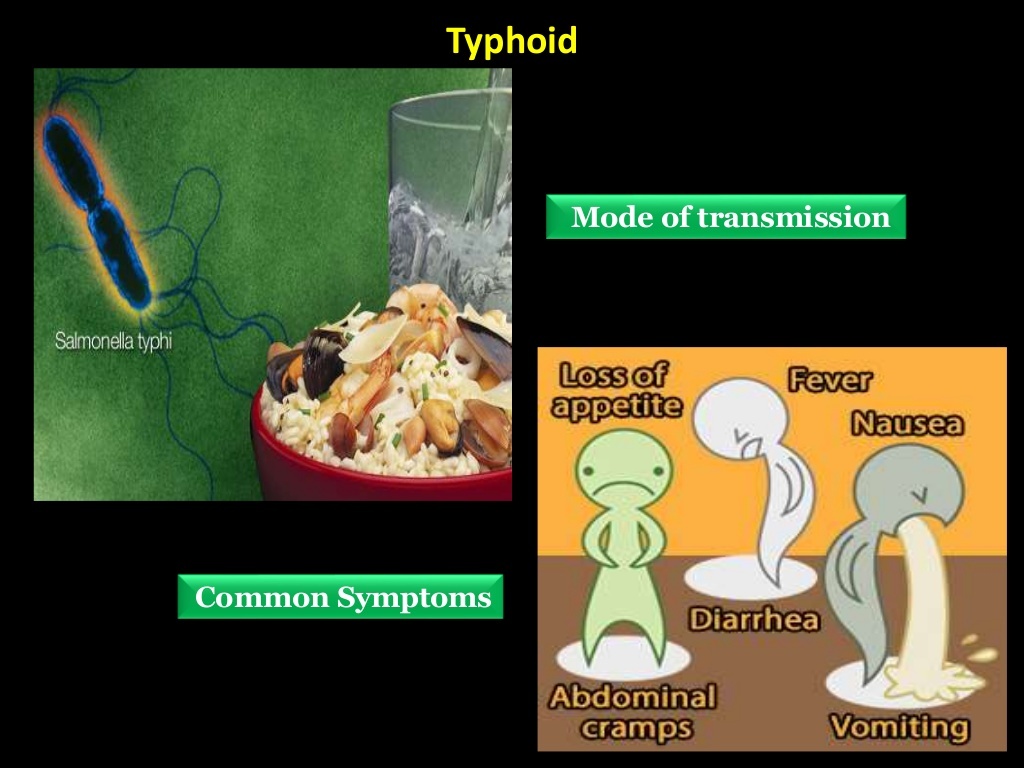 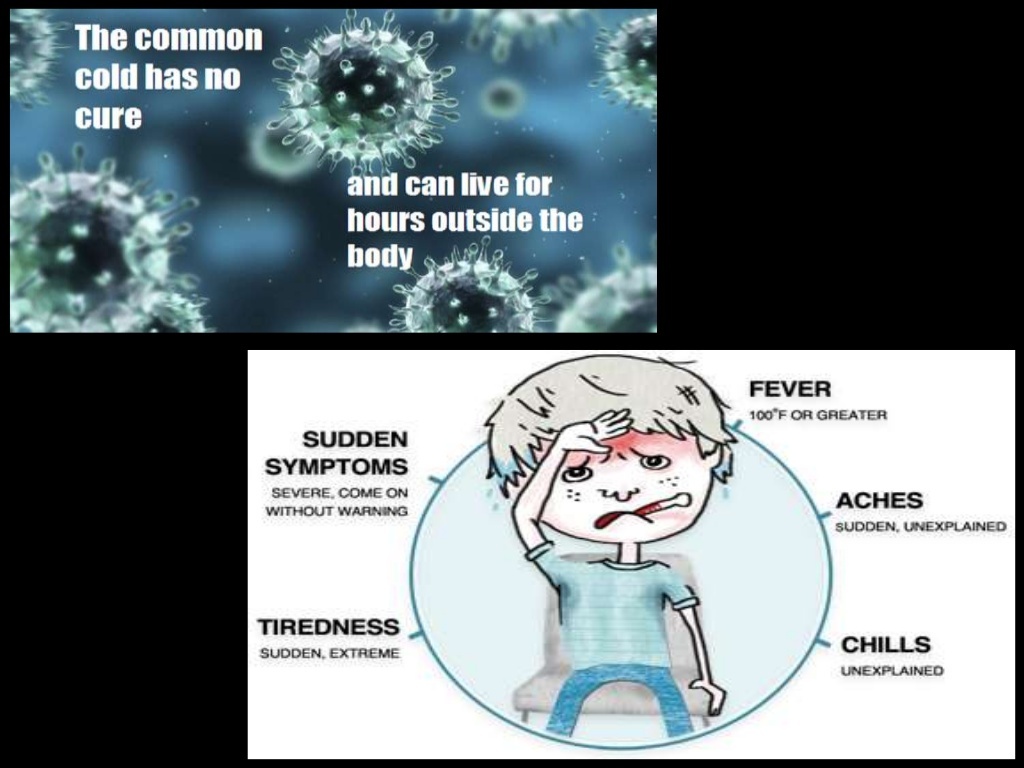 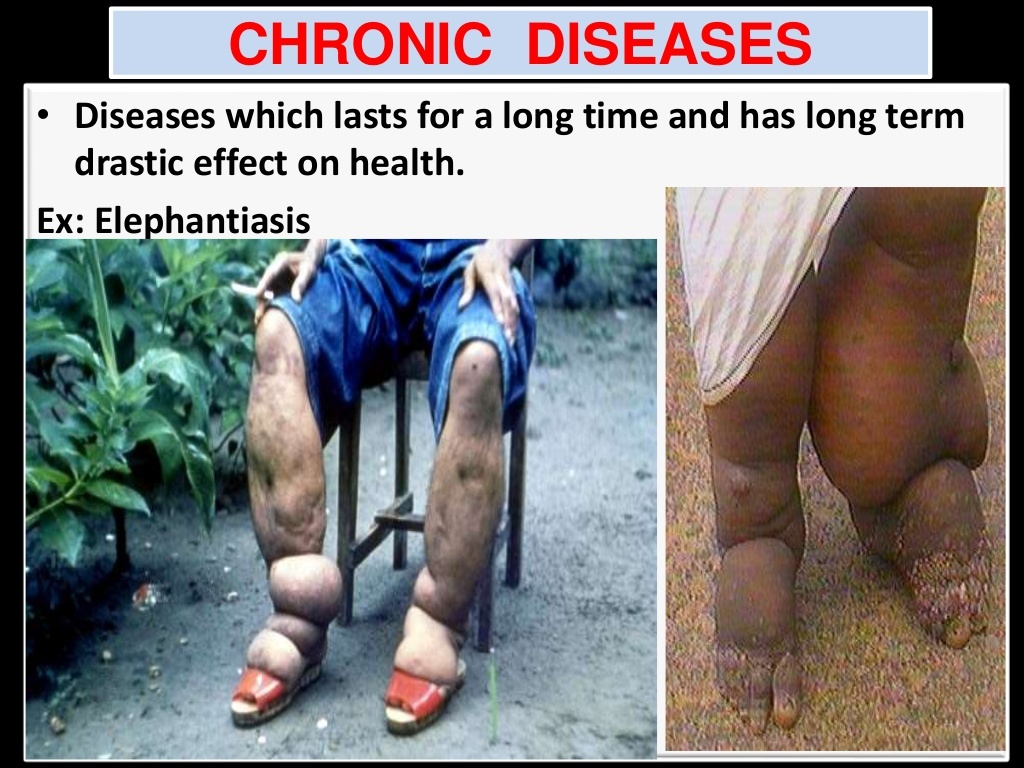 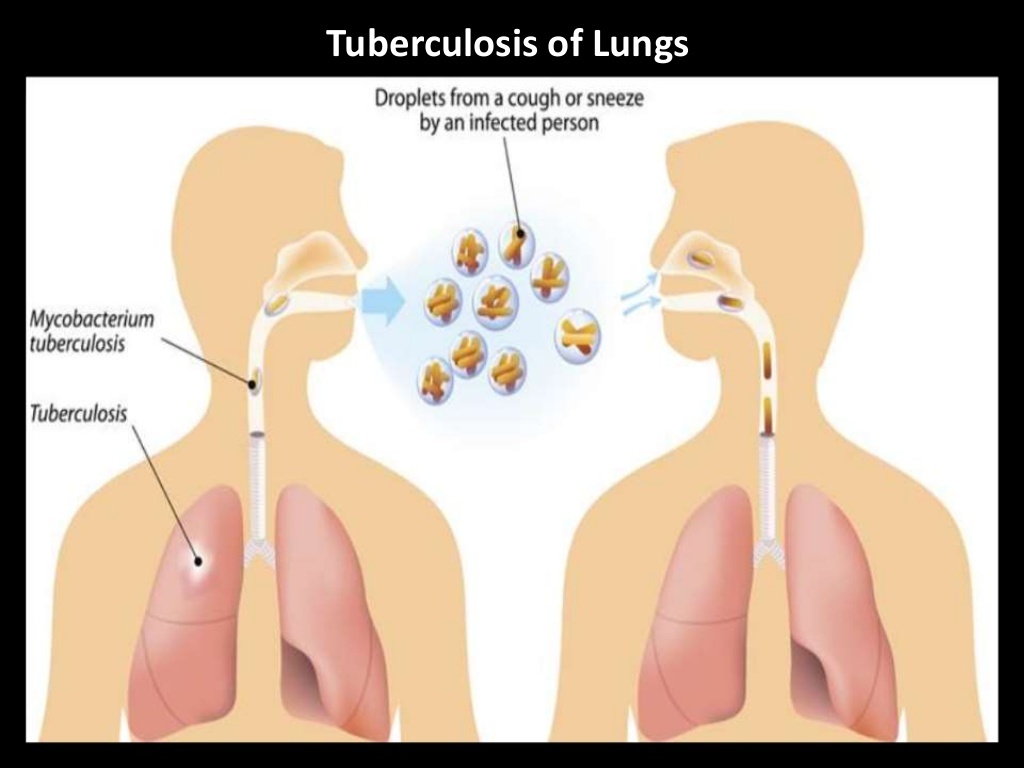 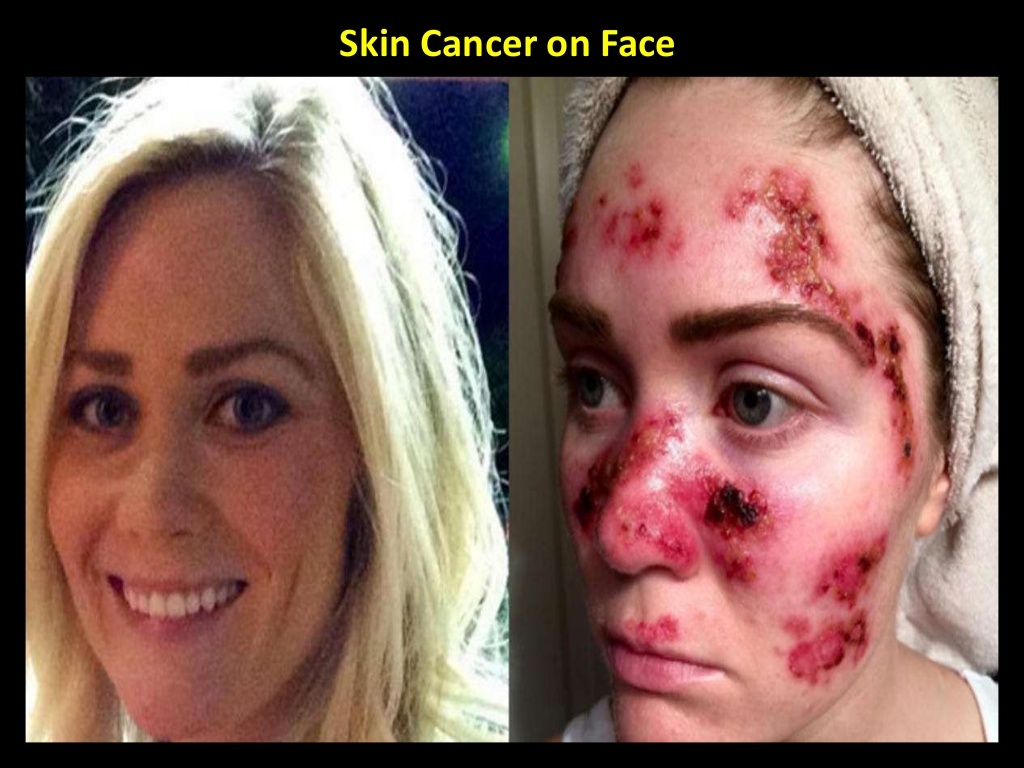 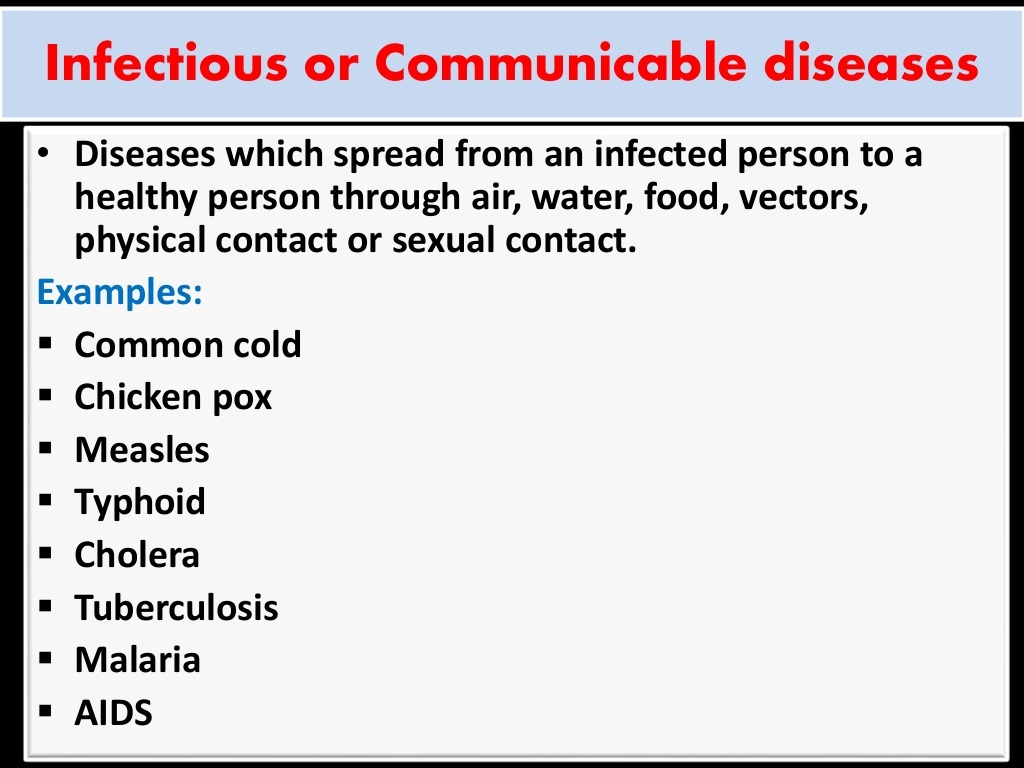 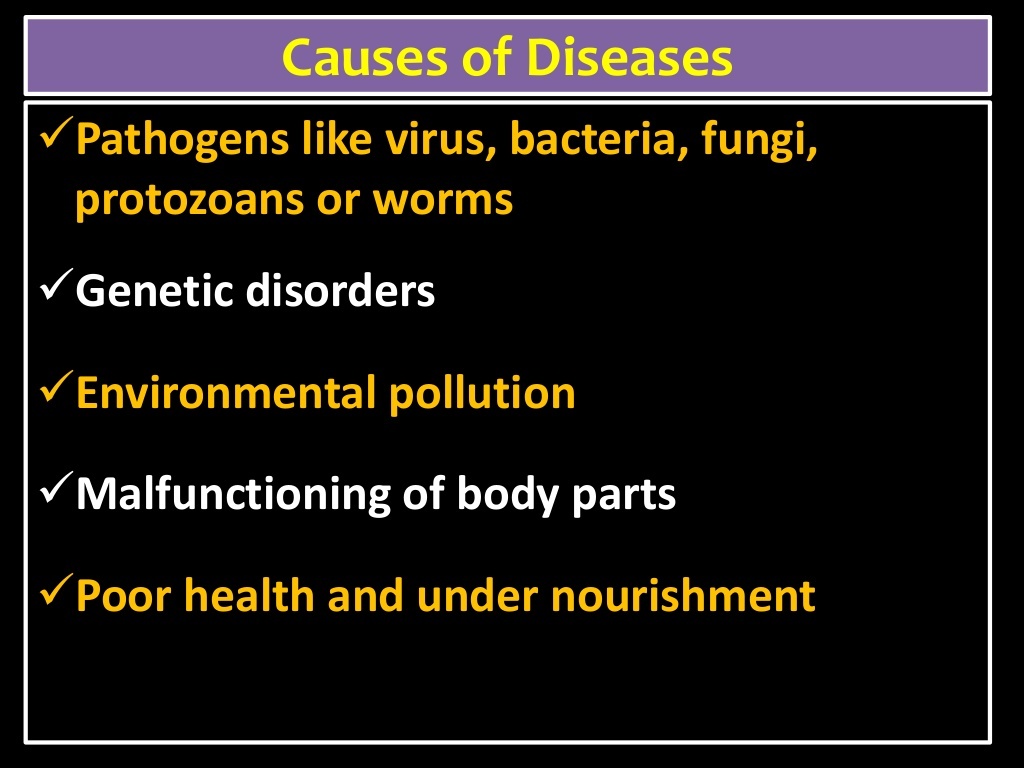 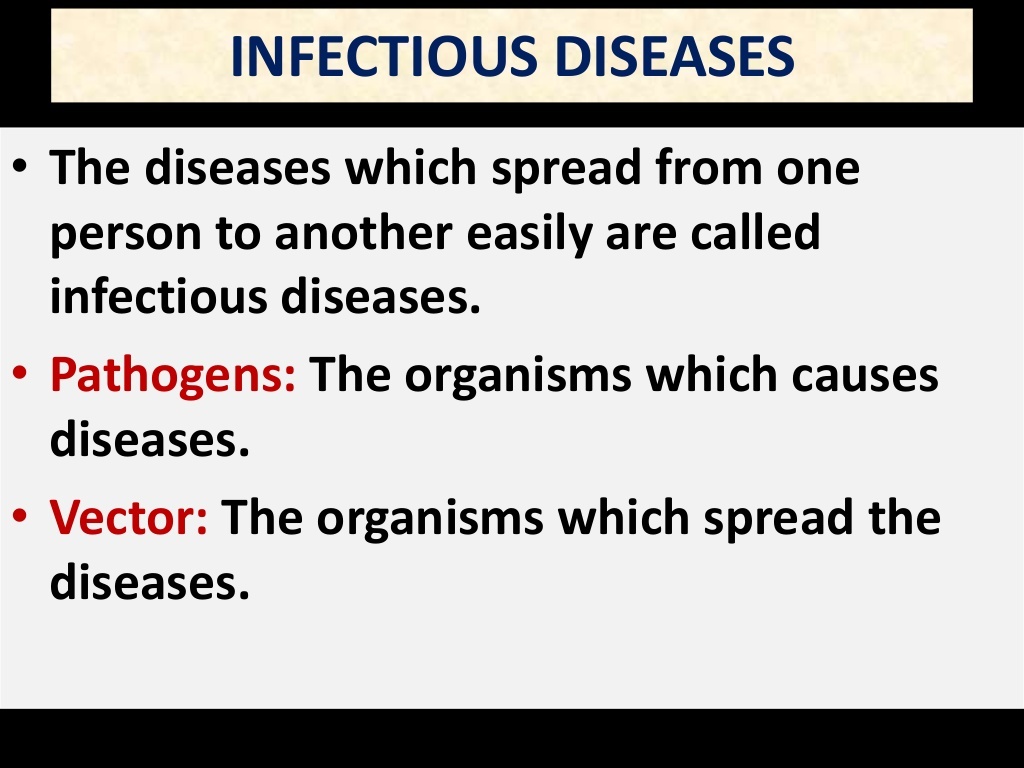 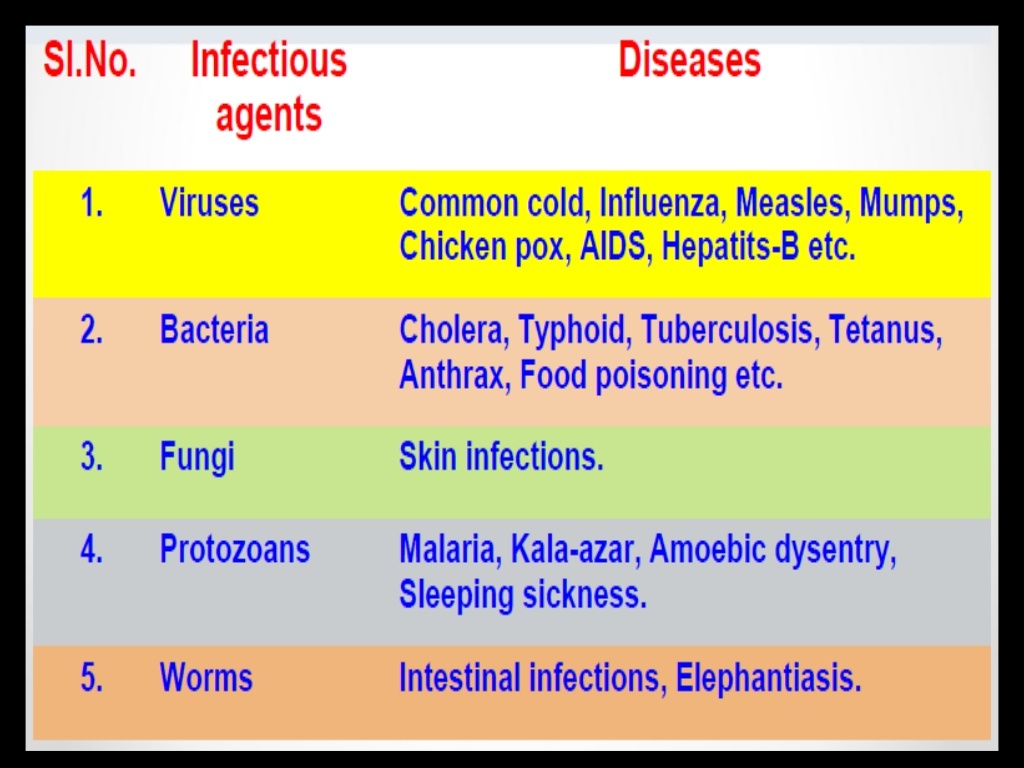 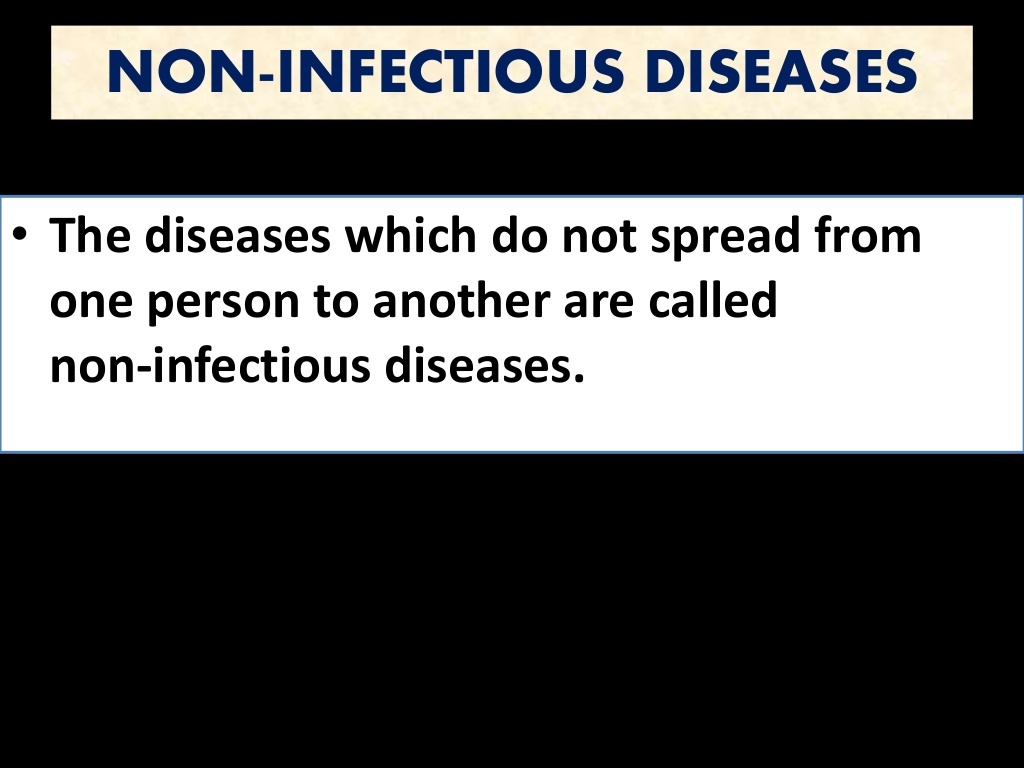 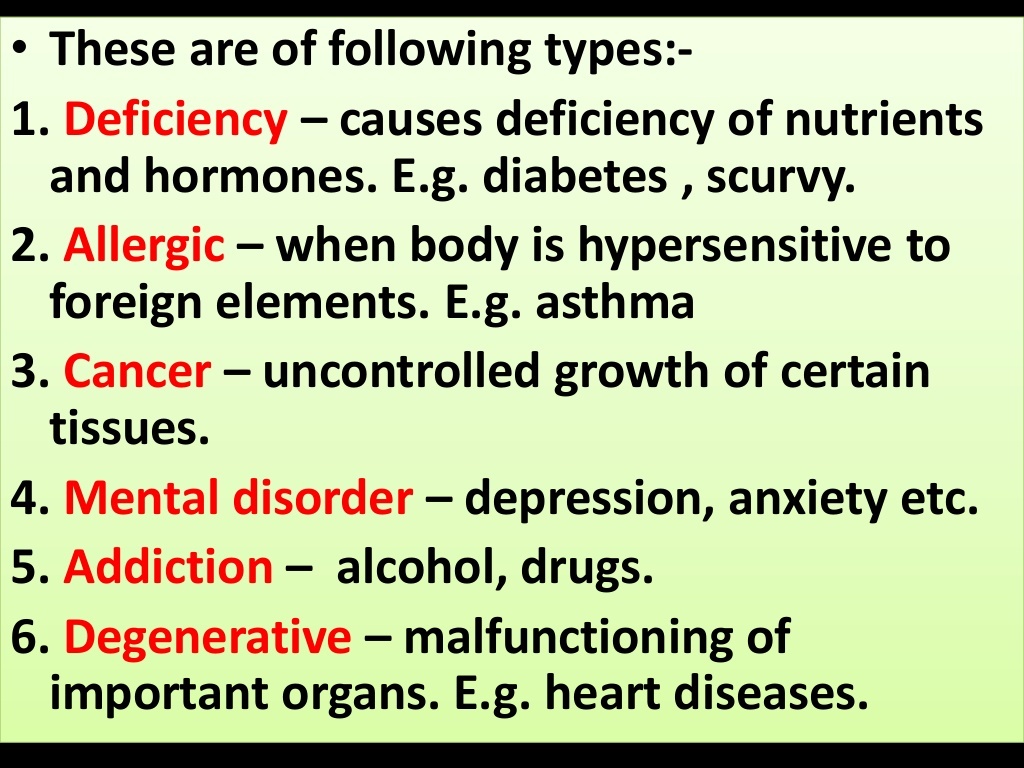 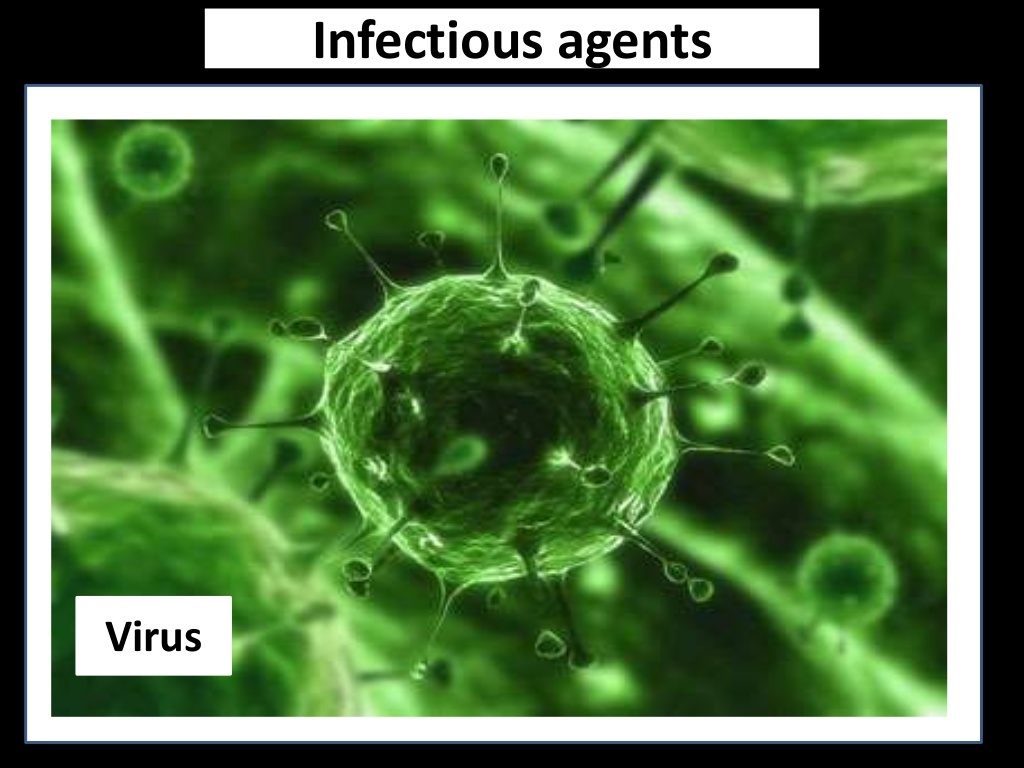 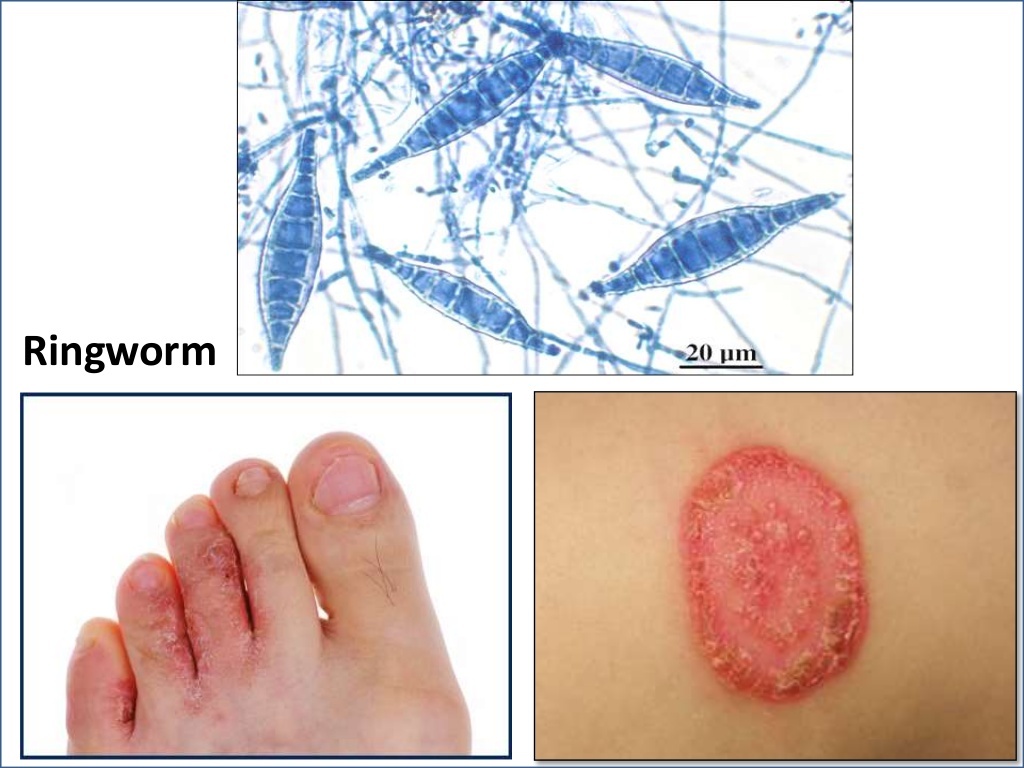 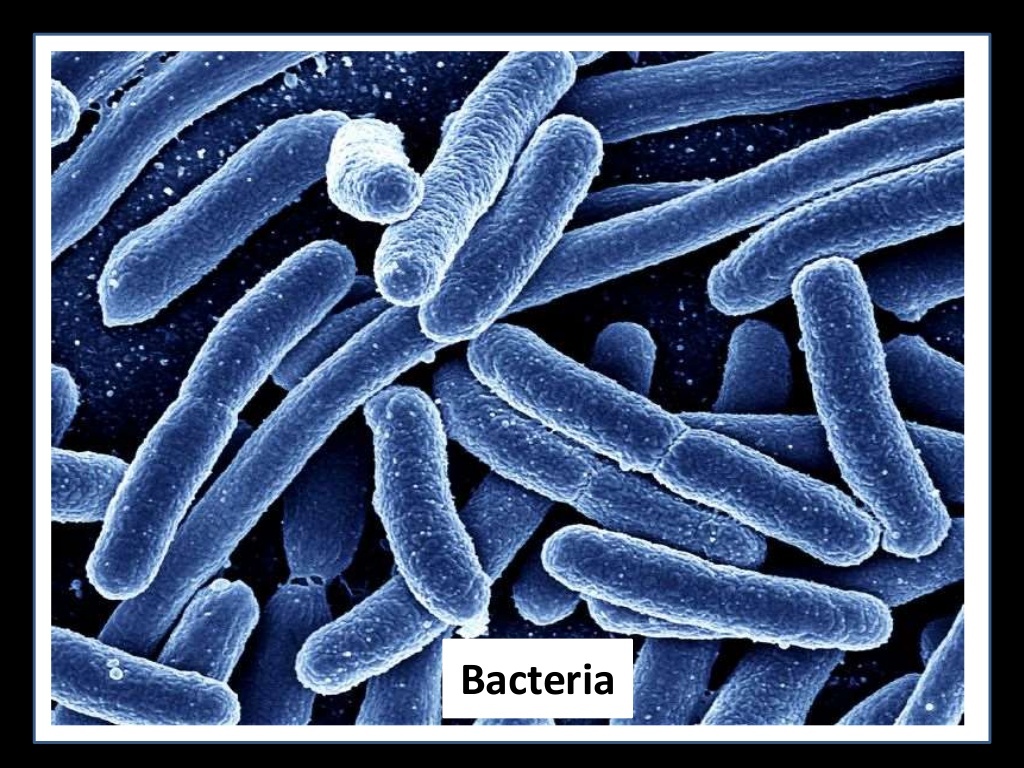 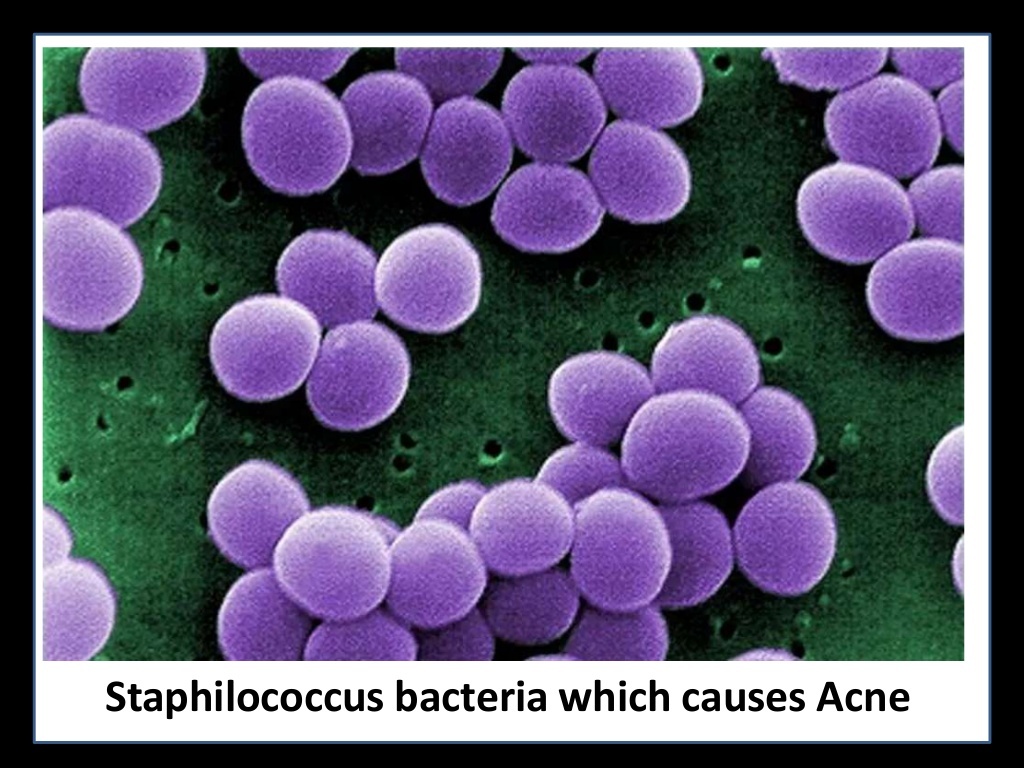 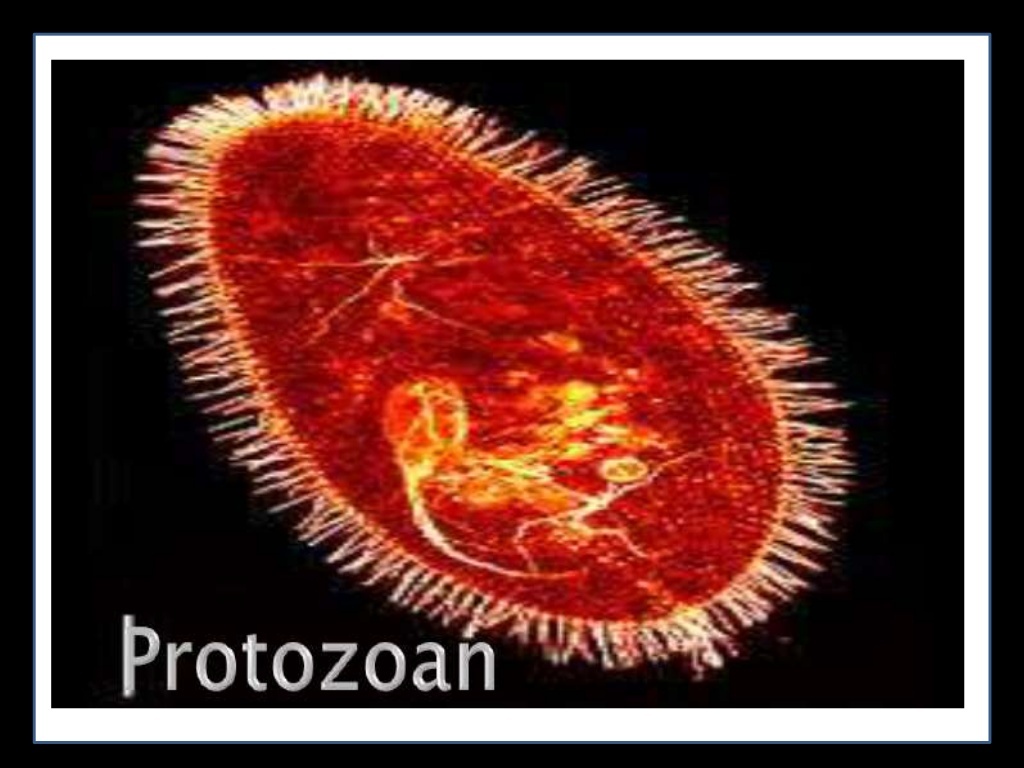 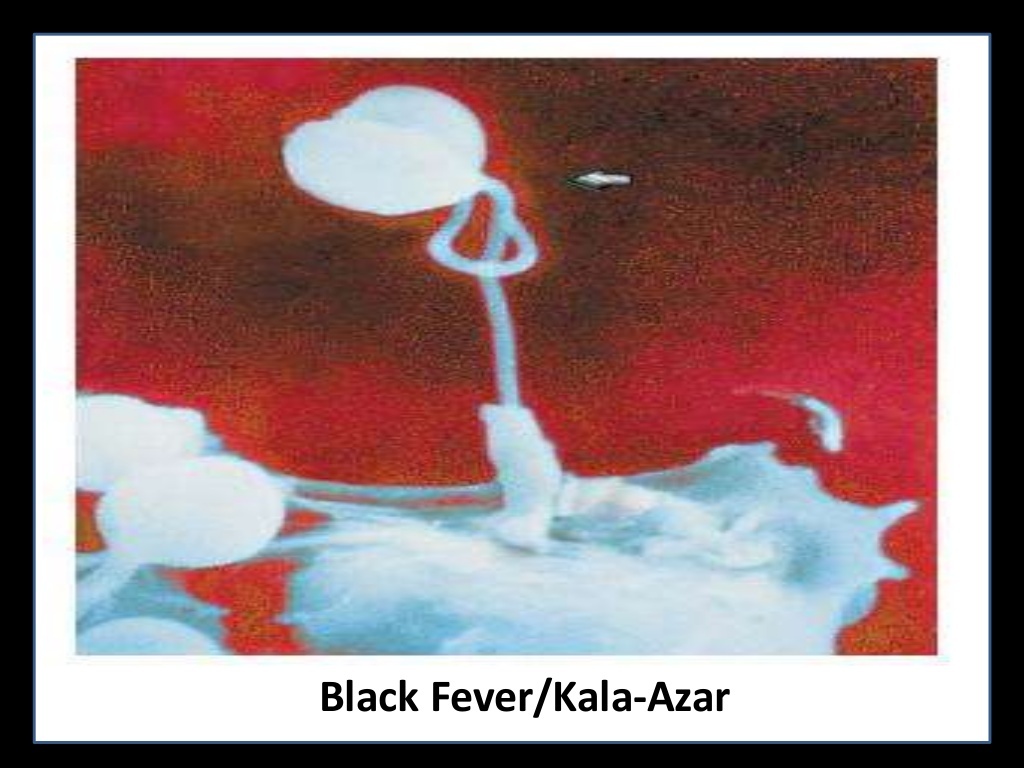 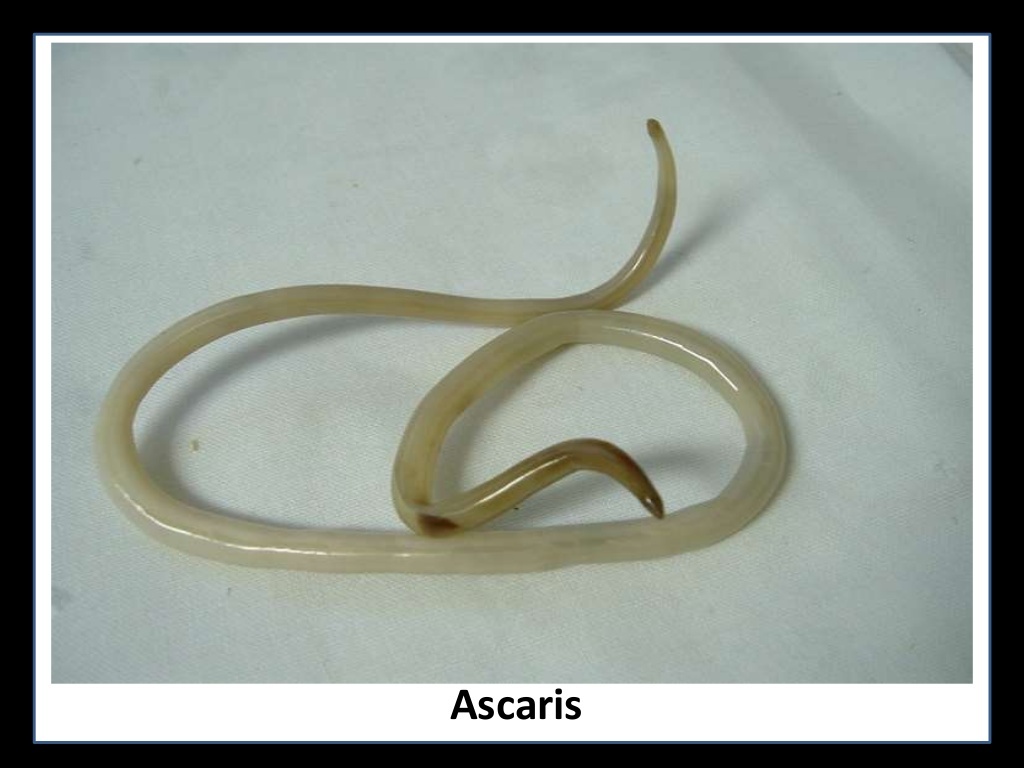 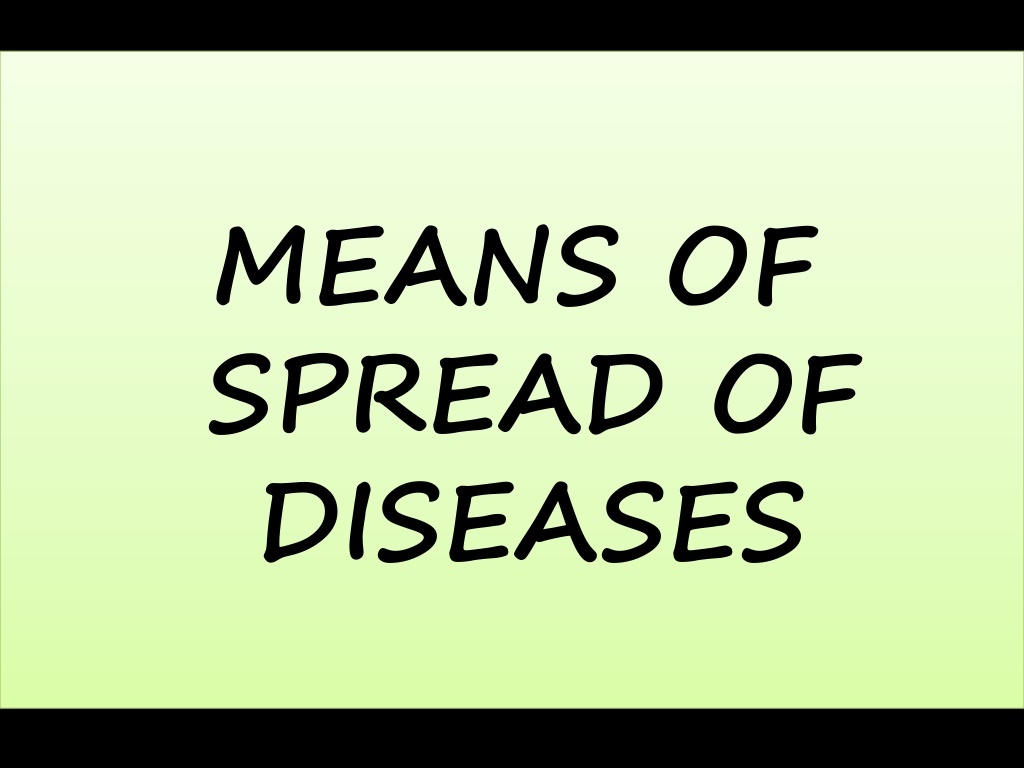 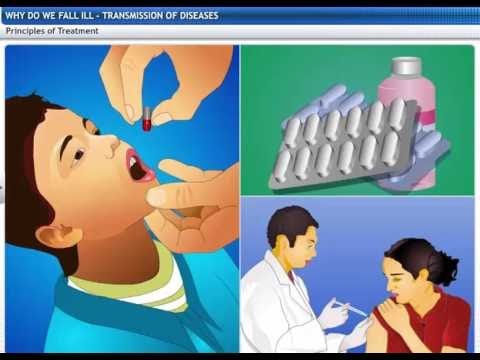 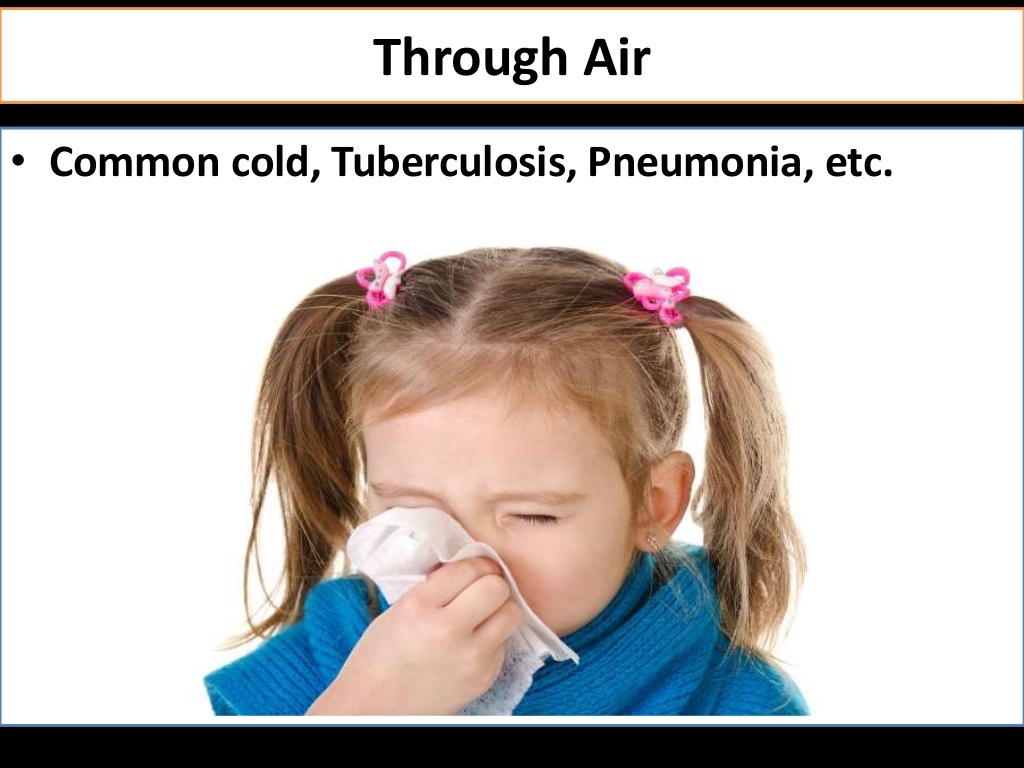 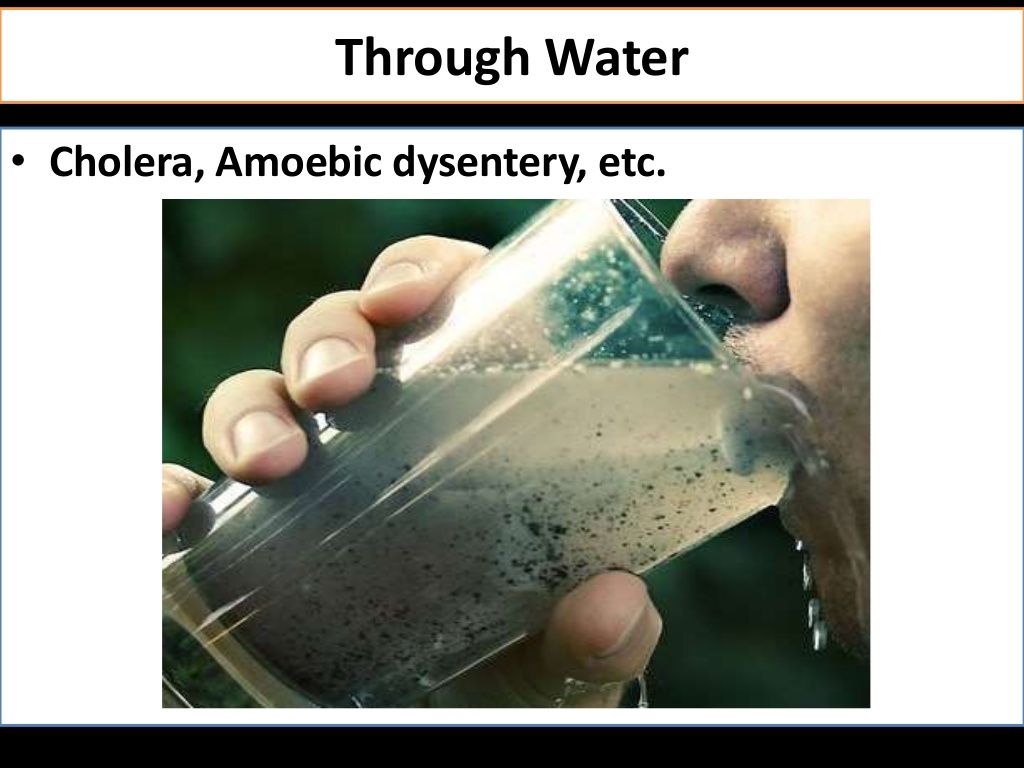 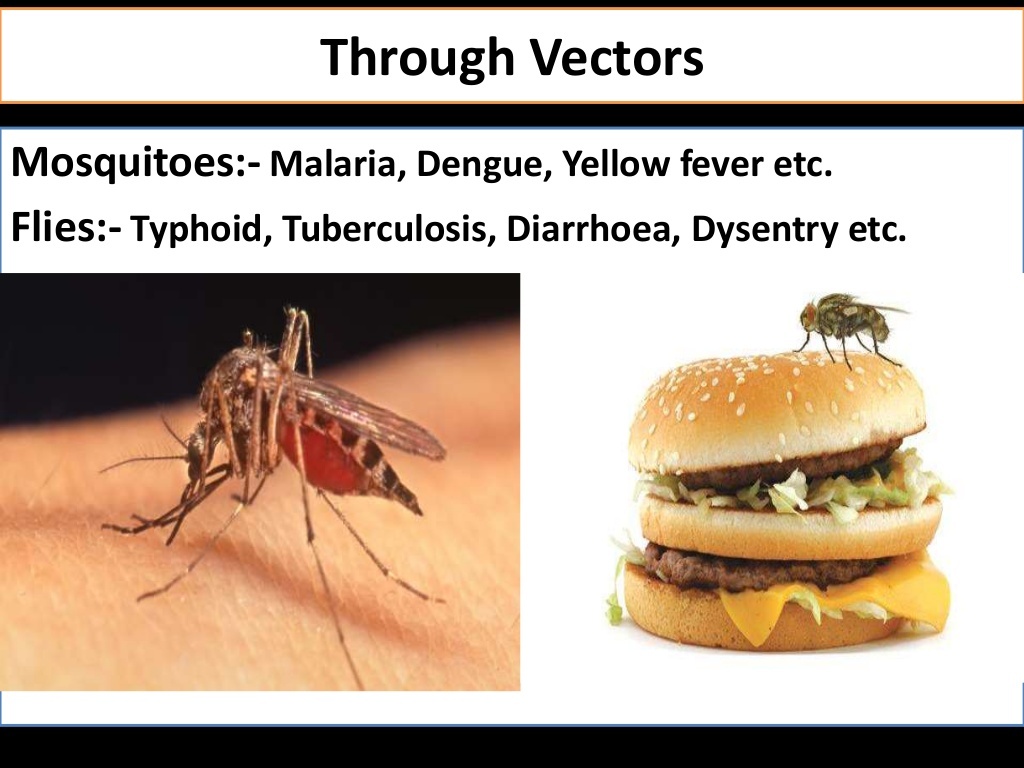 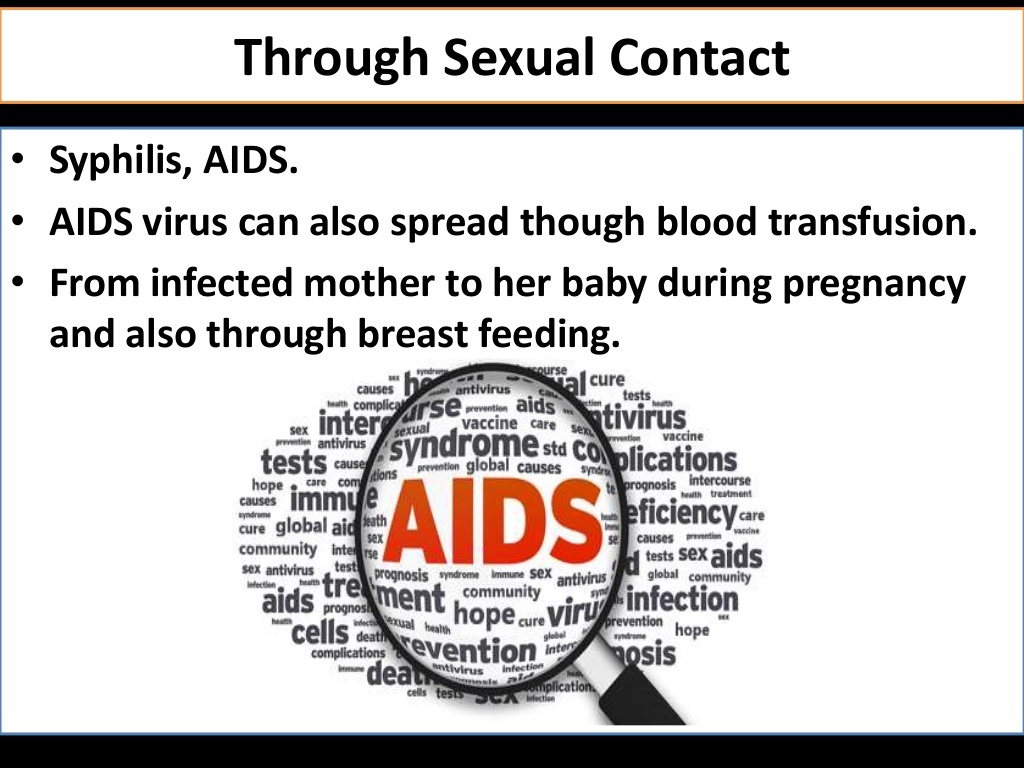 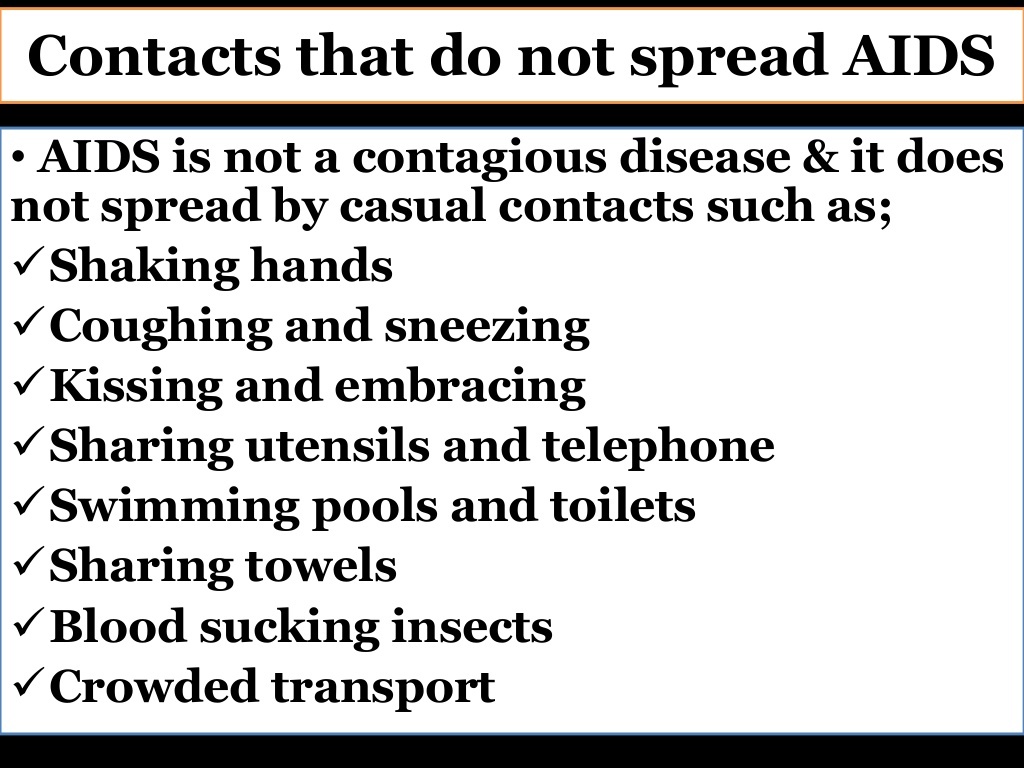 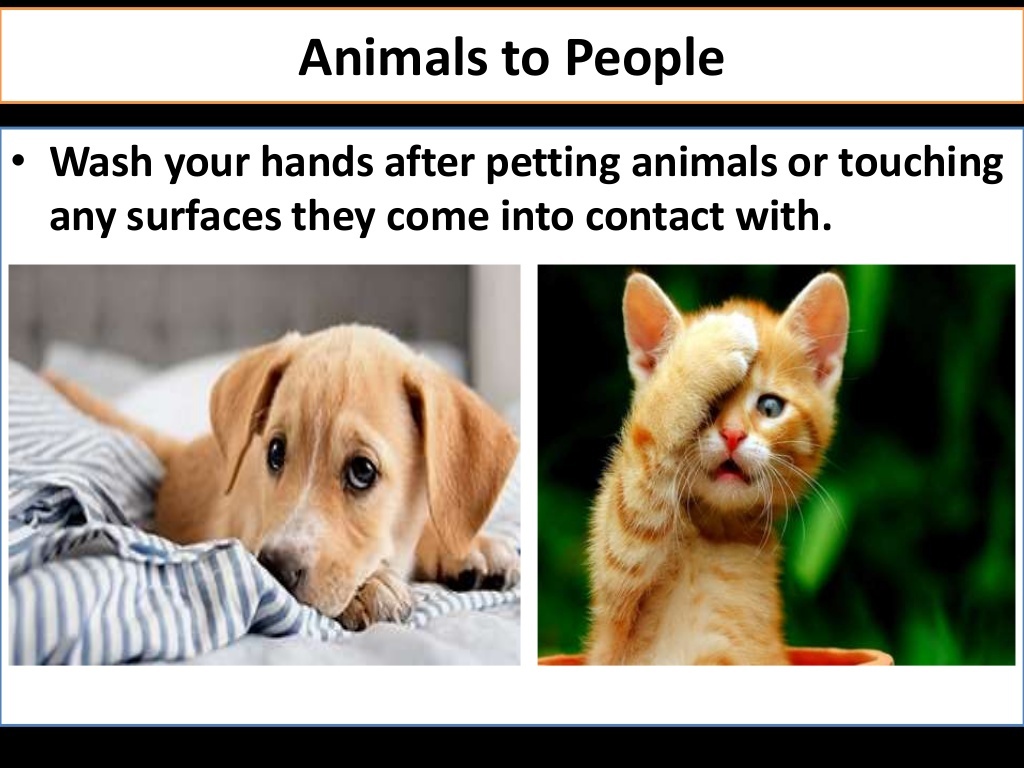 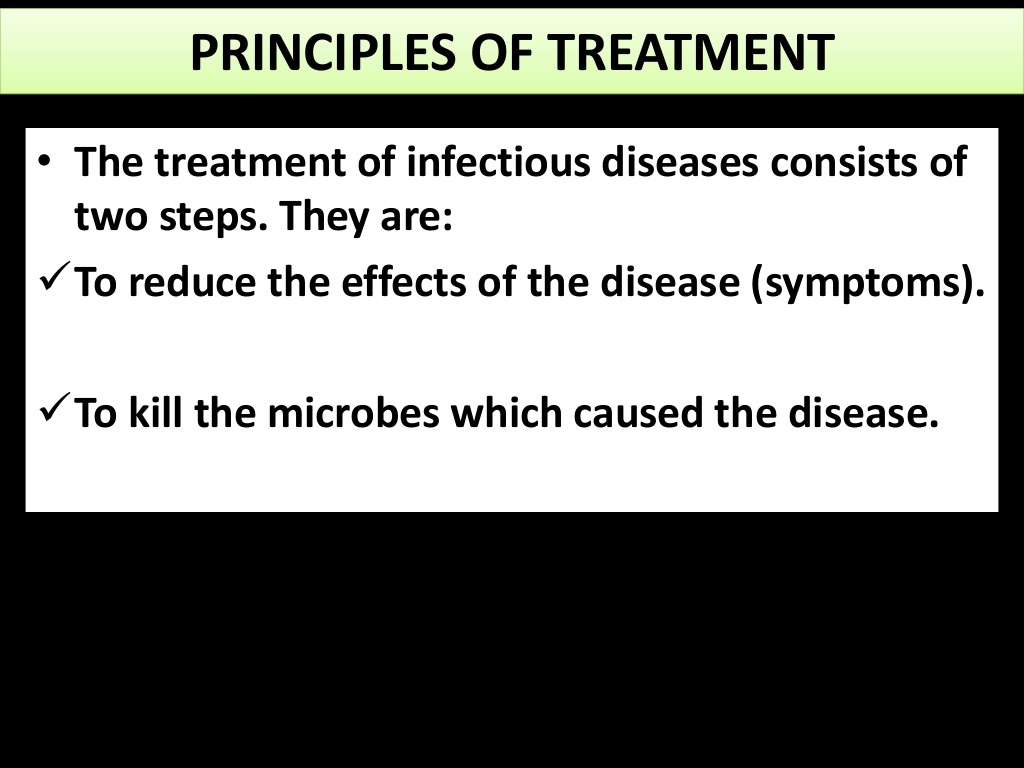 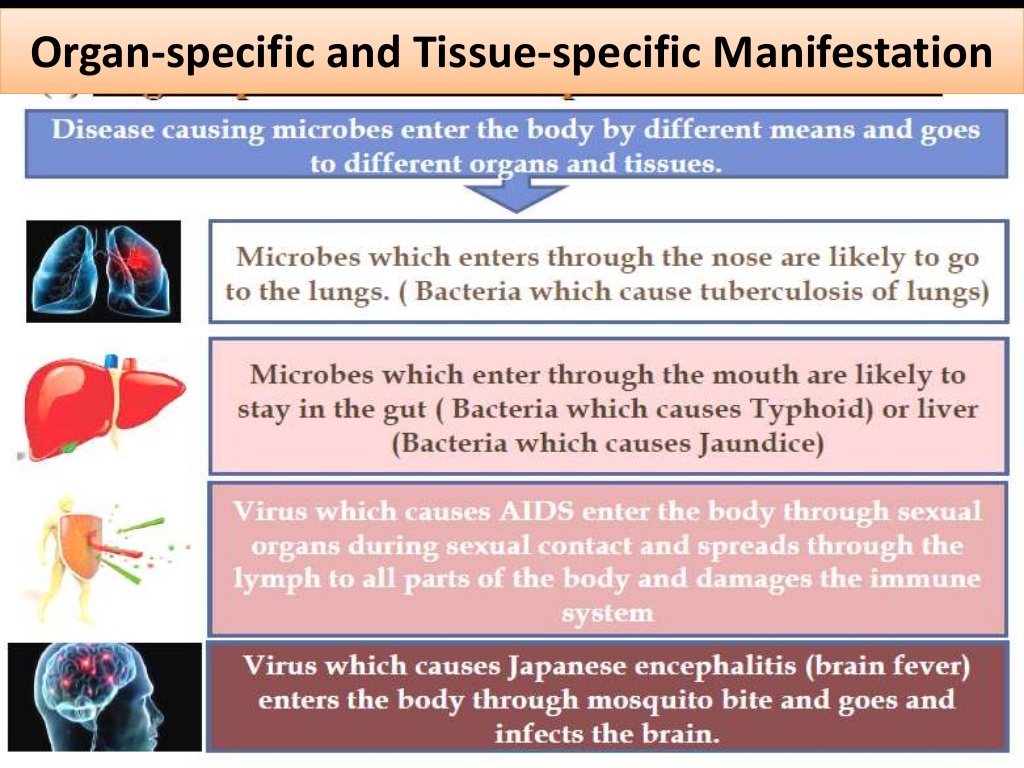 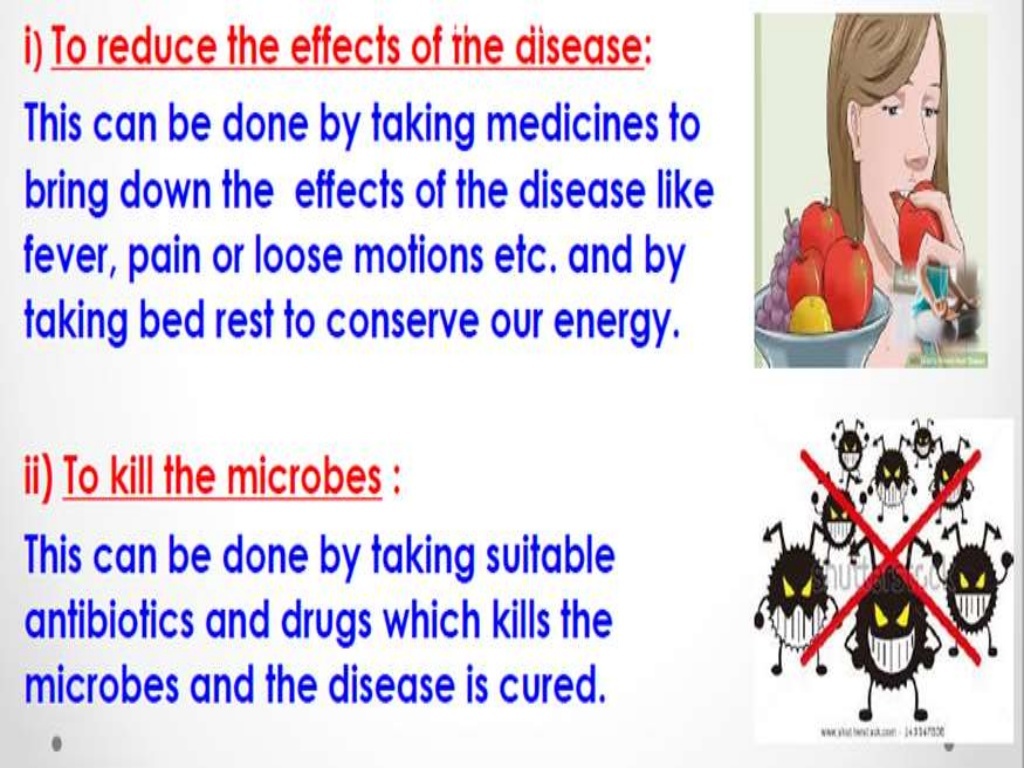 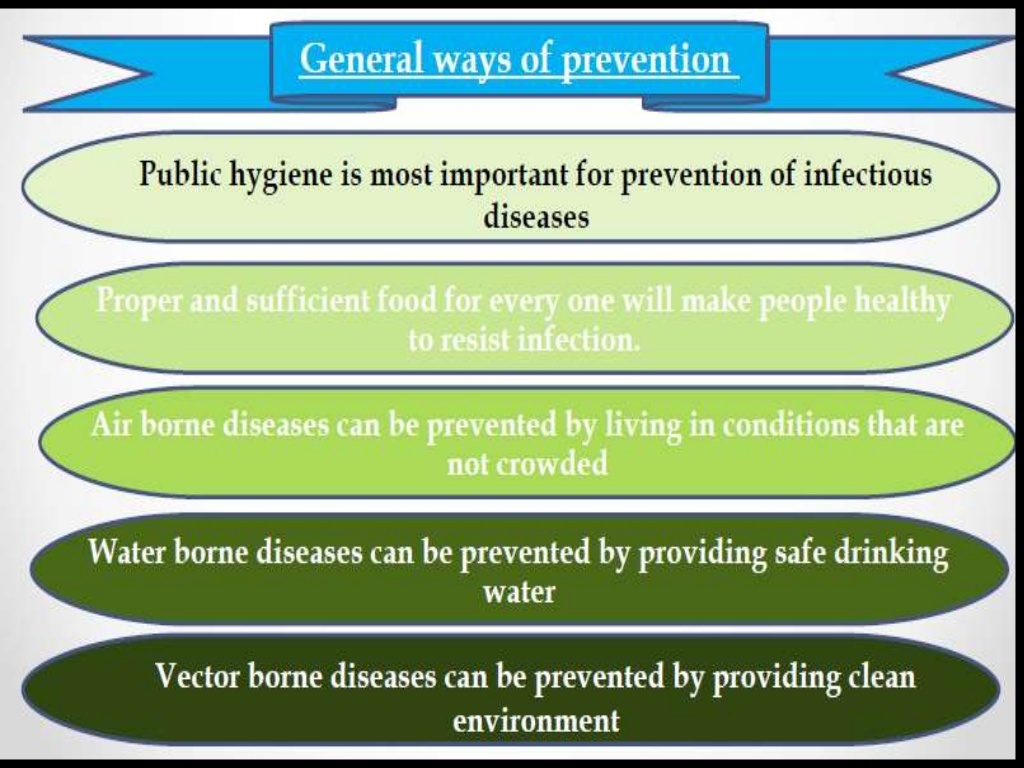 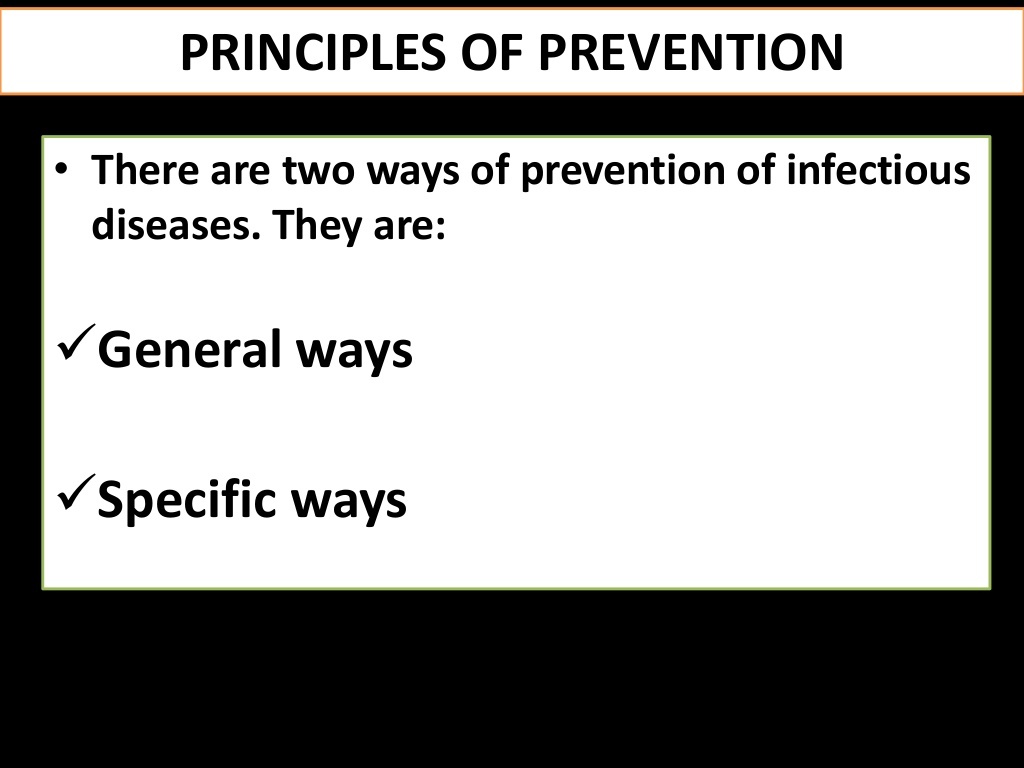 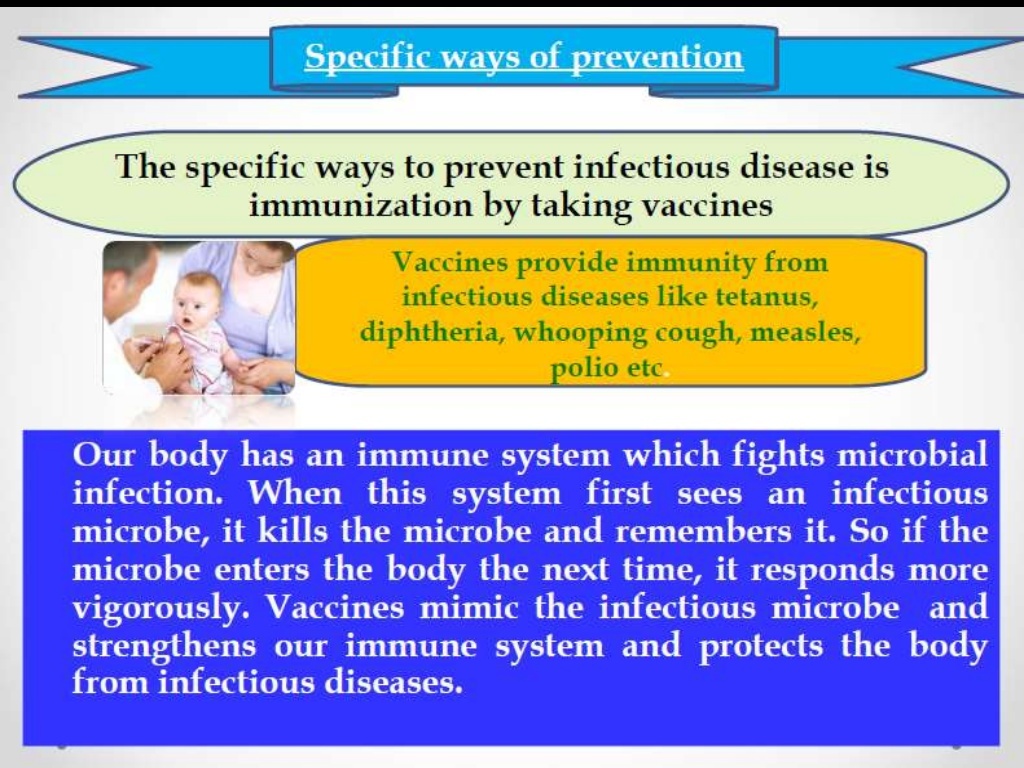 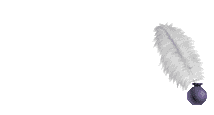